Figure 1 Schematic representation of PTMs of p53 Protein domains are shown as rectangular boxes. TAD, transactivation ...
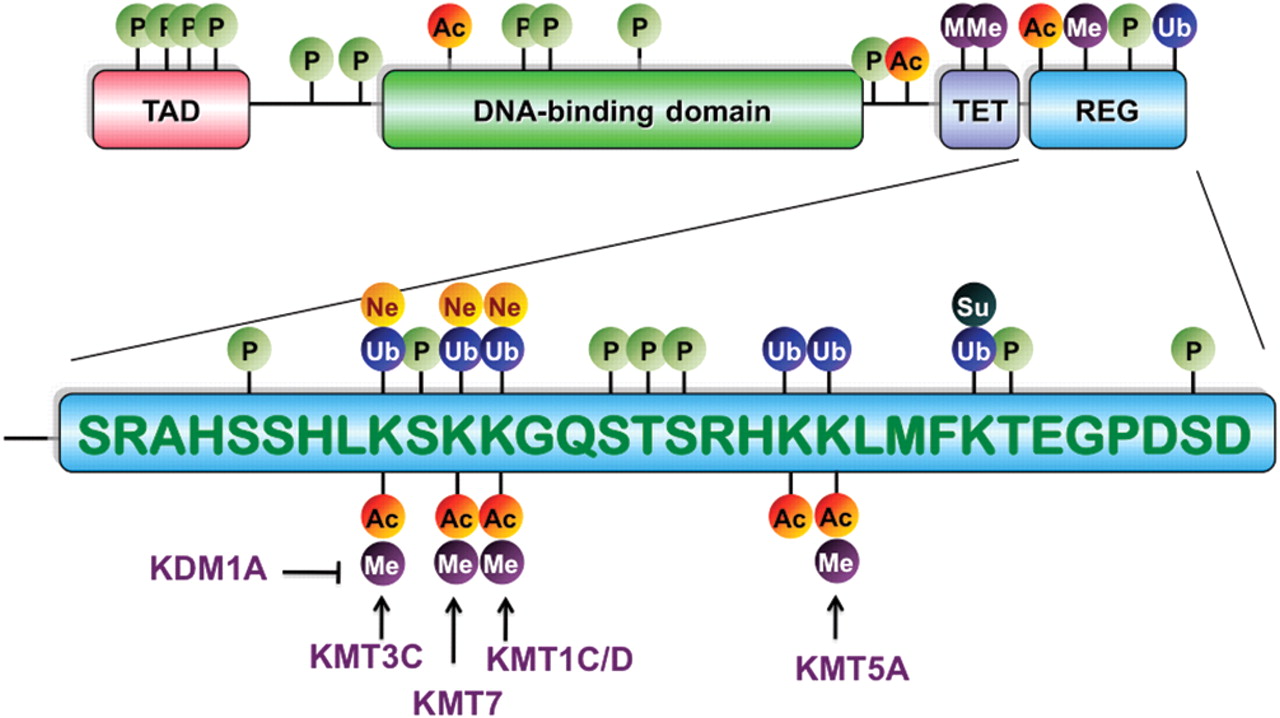 Acta Biochim Biophys Sin (Shanghai), Volume 44, Issue 1, January 2012, Pages 14–27, https://doi.org/10.1093/abbs/gmr100
The content of this slide may be subject to copyright: please see the slide notes for details.
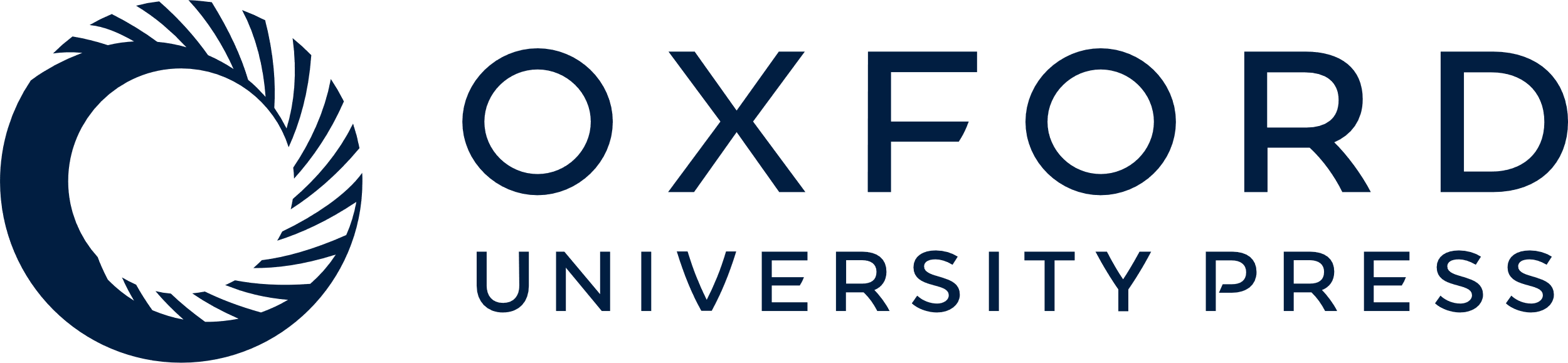 [Speaker Notes: Figure 1 Schematic representation of PTMs of p53 Protein domains are shown as rectangular boxes. TAD, transactivation domain; TET, tetramerisation domain; REG, regulatory domain. Modifications are shown as filled circles: P, phosphorylation; Ac, acetylation; Ub, ubiquitylation; Me, methylation; Ne, neddylation; Su, sumoylation.


Unless provided in the caption above, the following copyright applies to the content of this slide: © The Author 2011. Published by ABBS Editorial Office in association with Oxford University Press on behalf of the Institute of Biochemistry and Cell Biology, Shanghai Institutes for Biological Sciences, Chinese Academy of Sciences.]